Взаимодействие ионизирующих излучений с веществом
Ионизирующие излучения
Корпускулярное ИИ:
α-частицы
β-частицы
Электроны
Протоны
Нейтроны
Фотонное ИИ:
γ-излучение
X-излучение
Тормозное
[Speaker Notes: Ионизирующие излучения — потоки фотонов или частиц, взаимодействие которых со средой приводит к ионизации ее атомов или молекул. Ионизация — образование положительных и отрицательных ионов и свободных электронов из нейтральных молекул (атомов), то есть разделение электронейтральной частицы на две или более заряженные.
 Различают корпускулярное и фотонное (электромагнитное) ионизирующие излучения.]
Ионизирующие излучения
Непосредственно ИИ:
α-частицы
β-частицы
Электроны 
Протоны

Упругое взаимодействие
Неупругое взаимодействие
Косвенно ИИ:
Нейтроны
Ядерные реакции
γ-излучение
X-излучение
Тормозное
[Speaker Notes: При прохождении через вещество частицы взаимодействуют с атомами, из которых оно состоит, т.е. с электронами и атомными ядрами. Характер взаимодействия излучения с
веществом зависит от его вида,  энергии,  плотности потока,  а также от физических и химических свойств самого вещества. 
В большинстве случаев энергия ионизирующего излучения расходуется на взаимодействие с электронными оболочками атомов вещества. 
Заряженные частицы (альфа, бета, электроны, протоны) ионизируют атомы или молекулы среды непосредственно при столкновении с ними (первичная ионизация). Если выбиваемые при этом электроны обладают достаточной кинетической энергией, они также могут ионизировать атомы или молекулы среды при столкновениях (вторичная ионизация). 
В связи с этим различают непосредственно ИИ (происходит и первичная и вторичная ионизация) и косвенно ИИ (количество ионов, создаваемых в результате первичной ионизации пренебрежимо мало, ионизация почти полностью обусловлена вторичными процессами).
Взаимодействие ионизирующего излучения с веществом бывает двух типов:  
1. Упругое рассеяние частиц –  процесс столкновения частиц,  в результате которого меняются только их импульсы, а внутреннее состояния остаются неизменным.  
2. Неупругое рассеяние частиц – столкновение частиц, приводящее к изменению их внутреннего состояния, превращению в другие частицы или дополнительному рождению новых частиц. 
При взаимодействии с нейтронным излучением могут протекать ядерные реакции с веществом. Для других типов ионизирующих излучений возникновение ядерных реакций маловероятно.]
Характеристики
Поток
Плотность потока
Поток энергии
Поглощенная доза
α-излучение
Заряд Z = +2∙e
Радиус Rα = 2∙10-15 м = 2∙10-5 Å
Масса mα = 4 а.е.м. = 7350∙me
Энергия массы покоя mα∙с2 = 3755 МэВ
Кинетическая энергия Eα 1,5-15 МэВ
Ионизация
−
α’
α
−
+++
[Speaker Notes: Основной механизм передачи энергии альфа-частицами веществу — неупругое взаимодействие с атомами и молекулами среды: ионизация и возбуждение.
Если энергия, переданная электрону (ΔE=Eα-Eα’) превышает энергию ионизации EI, электрон покидает атом (молекулу). 
Средняя кинетическая энергия выбитых электронов 100-200 эВ.]
Возбуждение
−
α’
α
+++
[Speaker Notes: Если энергия, переданная электрону меньше энергии ионизации, электрон переходит на более высокий энергетический уровень. Возбуждение атома в молекуле может привести к ее диссоциации.]
Траектории α-частиц
[Speaker Notes: Вероятность упругого взаимодействия для альфа-частиц (то есть столкновения с ядрами) гораздо меньше, чем процессов ионизации и возбуждения. Наглядным следствием этого является прямолинейность траекторий движения альфа-частиц в веществе. На рисунке представлены фотографии треков альфа-частиц в камере Вильсона (герметичном устройстве с перенасыщенными парами воды или спирта). Треки наблюдаются как прямые линии из капель сконденсированного пара. Изломы прямых треков, обусловленные рассеянием частиц на ядрах, наблюдаются крайне редко.]
Ионизация среды
Ионизируется 5-10 тыс. атомов на 1 см пробега в воздухе.
ΔE=100-200 эВ передается выбитым электронам.
Электроны ионизирую в 3-4 раза больше частиц.
Потери энергии на ионизацию
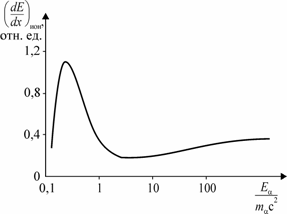 где 
me -	масса электрона (mec2 =511 кэВ - энергия покоя электрона); 
с - 	скорость света; 
v - 	скорость частицы; 
z - 	заряд частицы в единицах заряда позитрона; 
e -	заряд электрона;
n - 	плотность электронов в веществе;
Ī - 	средний ионизационный потенциал атомов вещества среды, через которую проходит частица (Ī=13,5∙Z’, где Z' - заряд ядер вещества среды в единицах заряда позитрона).
В конце пробега α(He2+)↔ He+↔ He
Удельные потери энергии
пропорциональны числу электронов вещества (n) и квадрату заряда частицы (z2);
не зависит от массы (при условии m>>me);
являются функцией ее скорости, которая в свою очередь определяется ее энергией.
[Speaker Notes: Потери энергии заряженных частиц на единицу длины пробега принято оценивать по формуле Бете-Блоха, на которой мы не будем подробно останавливаться @. 
@ Основные закономерности, вытекающие из формулы Бете-Блоха таковы:
1. Удельные потери энергии пропорциональны числу электронов вещества (n) и квадрату заряда частицы (z2) теряющей энергию на ионизацию,
@ 2. не зависят от массы m проходящей через вещество частицы (при условии m>>me),
@ 3. существенно зависят от скорости частицы (v), @ которая в свою очередь определяется ее энергией.
Чем больше кинетическая энергия альфа-частицы, тем выше ее скорость.
@ Описанная закономерность хорошо видна на графике. Обращает на себя внимание начальный участок кривой, который не учитывается формулой Бете-Блоха. На этом участке удельная ионизация убывает с уменьшением энергии частицы. Этот эффект объясняется тем, что при скорости aльфа-частицы, сравнимой со скоростью орбитального движения электронов, частица захватывает электроны, ее заряд нейтрализуется, и ионизирующая способность уменьшается. @ То есть в конце пробега альфа-частица, прежде чем окончательно превратиться в атом гелия, становится попеременно то ионами, то атомами гелия.]
Пробег α-частиц
[Speaker Notes: Альфа-частица проходит в веществе некоторое расстояние, прежде чем она потеряет всю свою кинетическую энергию. Численное значение проникающей способности α-излучения, то есть длину траектории, по которой двигается частица в веществе с момента входа в вещество до полной стабилизации, называют пробегом α-частицы. Величина пробега определяется удельными потерями энергии. Частицы с одинаковой энергией имеют одинаковый пробег. Статистические флуктуации потерь энергии при столкновении с электронами приводят лишь к небольшому разбросу значений пробега (левый график).
По мере проникновения альфа-частицы в вещество ее энергия уменьшается, что приводит к неравномерному распределению образующихся ионов вдоль траектории движения частицы. На правом графике (кривая Брега) представлено изменение удельной потери на ионизацию в зависимости от глубины проникновения альфа-частицы в вещество. По мере увеличения пробега удельная ионизация сначала постепенно возрастает (уменьшение скорости, увеличение вероятности неупругих взаимодействий), затем резко падает (захват электронов, уменьшение заряда частицы).]
Пробег α-частиц
[Speaker Notes: Чем больше плотность атомных электронов, тем выше эти потери и тем меньше пробег частицы в веществе. Альфа-излучение характеризуется малой проникающей способностью. Так, у альфа-частицы с энергией 5 МэВ длина пробега в воздухе примерно 3,4 см, в воде или в мягких тканях животных и человека – сотые доли миллиметра.]
Пробег α-частиц
4 < Eα < 9 МэB => a = 0,318 , m=3/2=1,5
9 < Eα < 200 МэB => a = 0,148  m=9/5=1,8
[Speaker Notes: Измеряя пробег α-частицы в веществе, например в воздухе, можно определить ее энергию. Средний пробег Rα моноэнергетических α-частиц обычно рассчитывают по эмпирическим формулам.
Rα - пробег в см; Eα - кинетическая энергия α-частиц в МэВ, m – показатель степени.]
β-излучение
Заряд Z = e+ или e-
Масса me = 5,48∙10-4 а.е.м. 
Энергия массы покоя me∙с2 = 0,511 МэВ
Кинетическая энергия Eβ,max 18 кэВ - 13 МэВ
[Speaker Notes: Корпускулярное, непосредственно ионизирующее излучение.
Бета-частица —заряженная частица (позитрон или электрон). Ее масса в 1825 раз меньше атомной единицы массы. Скорость движения в веществе существенно выше, чем скорость альфа-частиц. Бета-частицы, образующиеся в результате бета-распада ядер одного и того же изотопа, имеют разную энергию (непрерывное распределение бета-частиц по энергиям). Бета-частицы характеризуются максимальными кинетическими энергиями от 18 кэВ (3H) до 13 МэВ.
Основной механизм передачи энергии бета-частицами веществу — неупругое взаимодействие с электронами среды (ионизация и возбуждение), тормозное излучение и упругие взаимодействия с ядрами и электронами атомов среды.]
Ионизация и возбуждение
β’
β
−
−
−
β’
β
+++
+++
[Speaker Notes: При невысоких значениях кинетической энергии (несколько МэВ) основным механизмом потерь энергии являются ионизация и возбуждение. Эти процессы сопровождаются испусканием характеристического рентгеновского излучения, приводят к изменению состава вещества (диссоциация молекул, появление дефектов твердых тел и т.д.)]
Тормозное излучение
+++
β’
β
[Speaker Notes: Кроме того, кинетическая энергия бета-частиц, в результате изменения скорости и траектории их движения в поле ядра, частично преобразуется в энергию электромагнитного тормозного излучения. Доля энергии этого излучения увеличивается с ростом энергии бета-излучения (становится существенной при энергии бета-излучения > 1 МэВ).
Тормозное излучение имеет непрерывный спектр, в котором преобладают кванты с энергиями существенно ниже максимальной энергии бета-частиц.
Интенсивность тормозного излучения прямо пропорциональна заряду атомов поглотителя и максимальной энергии бета-частиц.
Мощность эквивалентной дозы тормозного излучения также можно оценить. Она зависит от активности источника (Q), расстояния (R), линейного коэффициента истинного поглощения в воздухе (гамма) для эффективных энергий тормозных квантов =1/2 максимальной энергии бета-частиц.]
Упругое рассеяние
β’
+++
β
[Speaker Notes: При упругом рассеянии на ядрах, которое в Z раз более вероятно, чем на электронах, бета-частицы практически не теряют энергию, поскольку масса ядра существенно больше массы электрона, но резко меняют направление движения.]
Траектории β-частиц
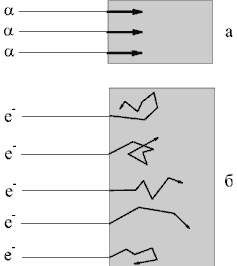 241Am
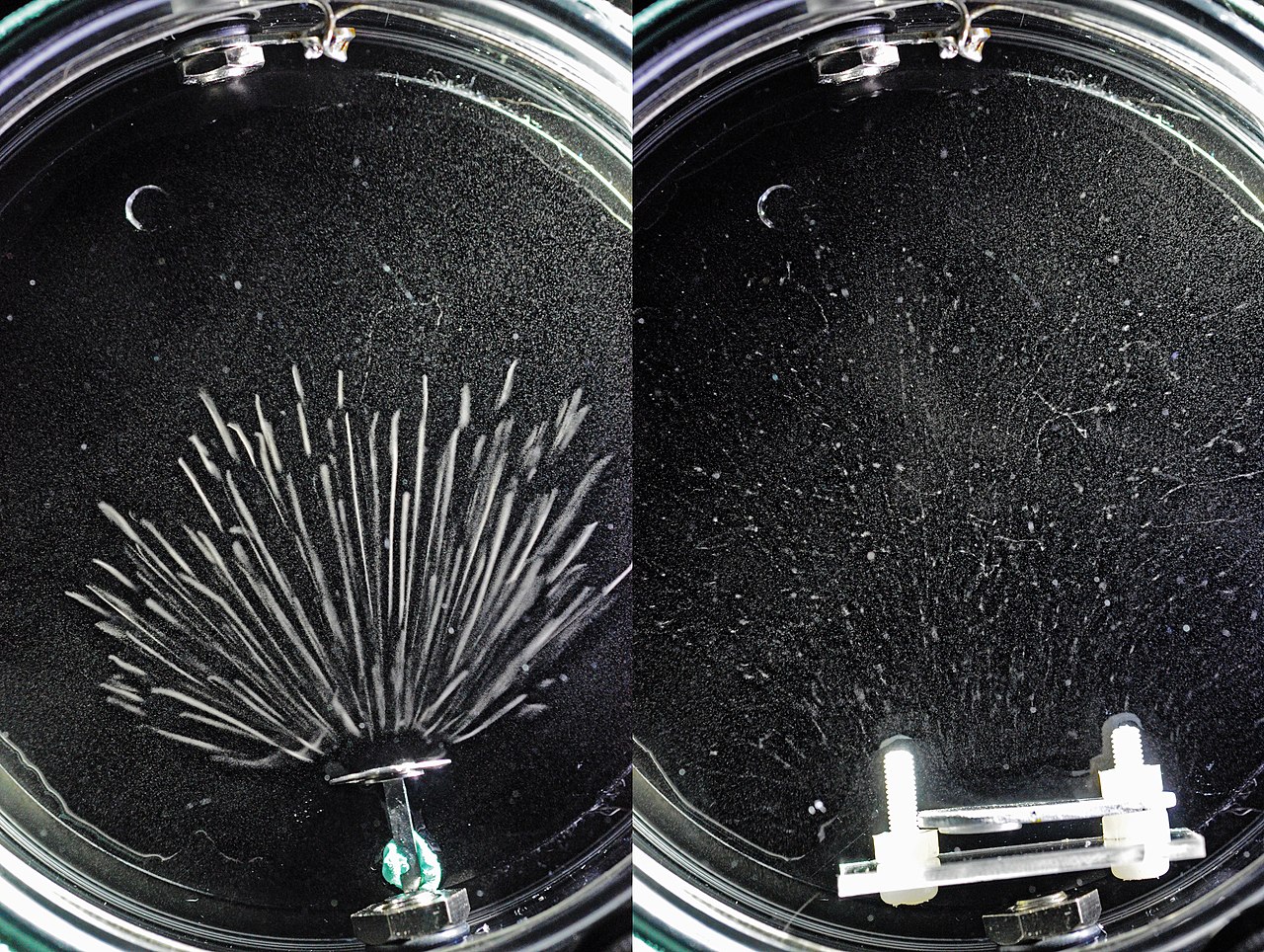 233Pa
[Speaker Notes: Упругое рассеяние у бета-частиц, особенно при низких кинетических энергиях (< 0,5 МэВ), наблюдается гораздо чаще, чем у альфа-частиц.
После замедления до тепловых скоростей бета-минус-частица локализуется («застревает») в веществе.]
Замедление β+-частиц
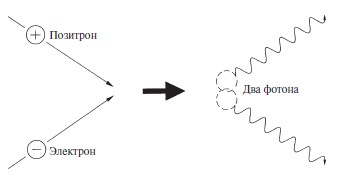 [Speaker Notes: Замедление бета-плюс-частицы (позитрона) приводит к появлению двух гамма-квантов с энергией 0,511 МэВ в результате аннигиляции ее с одним из электронов вещества.]
Различия взаимодействия α- и β-излучений с веществом
Изменяется направление движения β-частиц как при упругом, так и при неупругом взаимодействии с атомами вещества. Трек β-частицы – ломаная линия.
Появление тормозного излучения при замедлении β-частиц
Потери энергии на ионизацию
где 
me -	масса электрона (mec2 =511 кэВ - энергия покоя электрона); 
с - 	скорость света; 
v - 	скорость частицы; 
Z - 	заряд атомов среды; 
n - 	плотность электронов в веществе;
Ī - 	средний ионизационный потенциал атомов вещества среды;
E -   энергия бета-частицы.
[Speaker Notes: Ионизационные потери заряженных частиц оцениваются по формуле Блоха, которая для электронов с энергиями более 100 эВ приводится к виду…]
Потери энергии на излучение
где 
me -	масса электрона (mec2 =511 кэВ - энергия покоя электрона); 
с - 	скорость света; 
Z - 	заряд атомов среды; 
n - 	плотность электронов в веществе;
E -   энергия бета-частицы.
[Speaker Notes: Потери энергии на тормозное излучение согласно теории Гейтлера оцениваются уравнением…]
Соотношение потерь на ионизацию и тормозное излучение
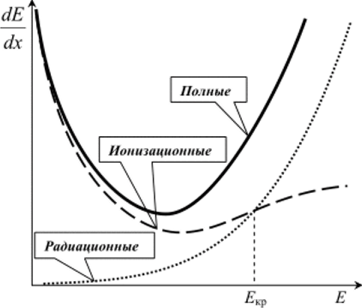 1
2
[Speaker Notes: Из сопоставления этих уравнений следует, что:
1. С увеличением скорости (энергии) частицы потери сначала быстро уменьшаются, затем медленно растут (как ln(E)).
2. Радиационные потери (1) становятся значимыми и быстро растут при энергиях более 1 МэВ – энергиях, соответствующих минимуму ионизационных потерь.
3. Ионизационные потери (2) пропорциональны плотности вещества, радиационные потери резко увеличиваются с ростом заряда атомов вещества.
Соотношение радиационных и ионизационных потерь можно приблизительно оценить по формуле]
Ионизация среды (воздуха)
[Speaker Notes: По мере продвижения бета-частицы в веществе ее скорость уменьшается, а потери энергии при столкновениях и, следовательно, удельная ионизация среды увеличиваются. В таблице приведено изменение числа пар ионов создаваемых частицей с начальной энергией 5000 кэВ на 1 см пробега в воздухе.]
Пробег β-частиц
Al
[Speaker Notes: Истинный пробег бета-частиц в веществе определить крайне сложно из-за его ломанной траектории. Проникающая способность бета-излучения характеризуется величиной максимального пробега. Это минимальная толщина поглотителя, который задерживает (поглощает) все бета-частицы с начальной энергией равной максимальной энергии излучаемых бета-частиц. Истинный пробег бета-частицы в веществе примерно в 3-5 раз больше максимального.
В таблицах приводится, как правило, максимальный пробег для алюминия в мг/см2 для разных значений энергии. Его можно использовать для оценки приникающей способности бета излучения в других материалах, разделив на плотность вещества в мг/см3. 
Также можно использовать эмпирические формулы. Так для максимальных энергий от 0,05 до 3 МэВ …
Экспериментально установленные значения максимального пробега можно использовать для оценки максимальной энергии]
Ослабление потока β-частиц
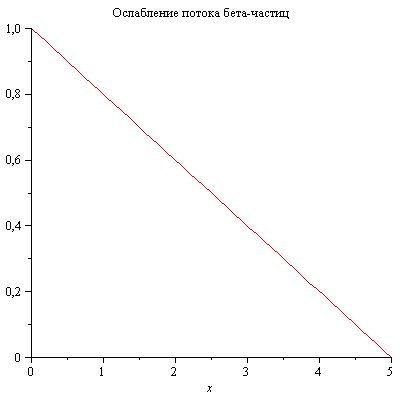 lnФ0=
lnФx= lnФ0-μ’·x
x<0,3∙Rmax
lnФx
Rmax
[Speaker Notes: Ослабление потока бета-частиц подчиняется эмпирическому экспоненциальному закону ослабления …
Массовый коэффициент ослабления рассчитывается как линейный деленный на плотность вещества. 
Экспоненциальный закон достаточно точно определяет ослабление потока бета-частиц при величинах x порядка 0,3 максимального пробега. @ При больший величинах толщины поглощающего материала наблюдаются отклонения от экспоненциального закона.]
Нейтронное излучение
Заряд Z = 0, масса mn = 1 а.е.м.
Не взаимодействует с электронами
Нестабильность вне ядра (T1/2=12 мин.)
[Speaker Notes: Нейтрон – один из видов нуклонов. Главная особенность – отсутствие заряда. У незаряженных частиц свои, специфические механизмы взаимодействия с веществом.
Нейтрон не взаимодействует с электронами вещества.
Попав в вещество, нейтрон движется как в пустом пространстве, пока не попадет в ядро. Нейтроны взаимодействуют только с ядрами, отстоящими довольно далеко друг от друга.
Поэтому нейтронное излучение характеризуется высокой проникающей способностью.
Для нейтронов также характерна нестабильность вне ядра. В свободном состоянии нейтрон подвержен β--распаду с периодом полураспада 12 минут.]
Упругое рассеяние (n,n’)
n’
+++
n
[Speaker Notes: Упругое взаимодействие нейтрона с ядрами похоже на столкновение бильярдных шаров. Если шар, движущийся с большой скоростью, столкнется с неподвижным шаром, он передаст ему большую или меньшую часть энергии в зависимости от параметров удара, а сам изменит направление движения. Суммарная энергия обоих шаров до и после взаимодействия не изменится.
Чем больше масса неподвижного шара, по сравнению с массой движущегося, тем меньшая доля энергии будет ему передана при столкновении. Если массы сталкивающихся шаров равны, то при каждом столкновении движущийся шар будет терять в среднем половину своей энергии.
Ядра атомов, получившие в результате столкновения определенный запас кинетической энергии, - ядра отдачи - "выскакивают" из электронной оболочки и, проходя через вещество, производят ионизацию (поскольку они обладают зарядом). Чем меньше масса ядер среды, через которые проходят нейтроны, тем большую долю энергии они теряют в процессе упругого рассеяния. Поэтому в качестве замедлителей нейтронов используются водородосодержащие или легкие вещества - обычная или тяжелая вода, парафин, бериллий, углерод.
В процессе упругого рассеяния энергия нейтрона постепенно уменьшается и приближается к энергии теплового движения атомов и молекул среды, равной примерно 0,025 эВ. Чтобы нейтрон с первоначальной энергией 1 МэВ стал тепловым, число столкновений с ядрами водорода должно быть n=25… Этот процесс завершается примерно через 10-6 секунды.]
Неупругое рассеяние (n,n’)
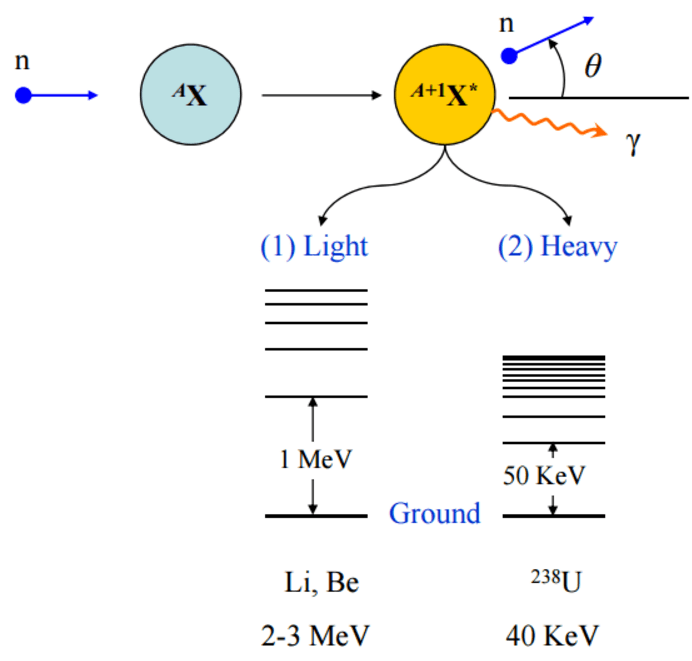 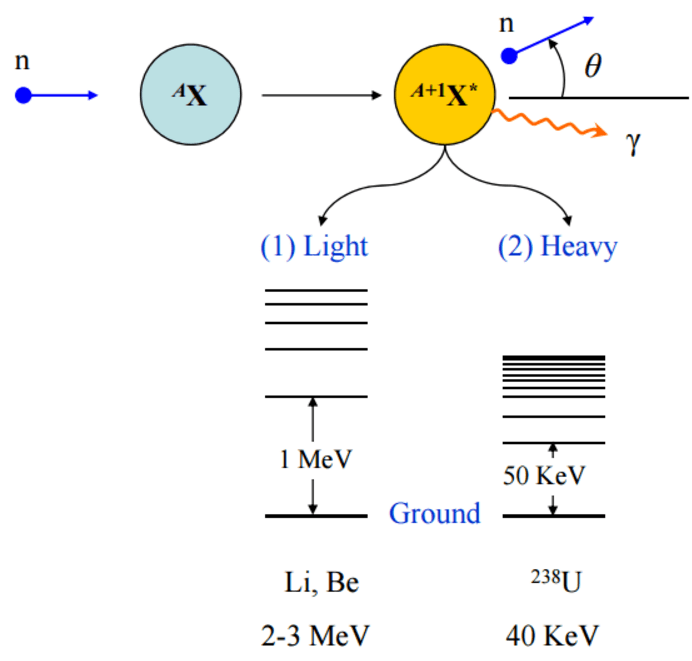 [Speaker Notes: Нейтроны с большой энергией могут испытывать неупругое рассеяние. Нейтроны сначала объединяются с ядром-мишенью, затем испускается нейтрон с меньшей энергией, а ядро-мишень остается в возбужденном состоянии. Возбуждение обычно очень быстро снимается путем испускания гамма-квантов. В этом случае говорят о процессе неупругого рассеяния, поскольку суммарная энергия системы (нейтрон + ядро) до взаимодействия не равна энергии системы после взаимодействия. Процесс неупругого рассеяния имеет большую вероятность для атомных ядер середины и конца периодической системы элементов.]
Радиационный захват (n,γ)
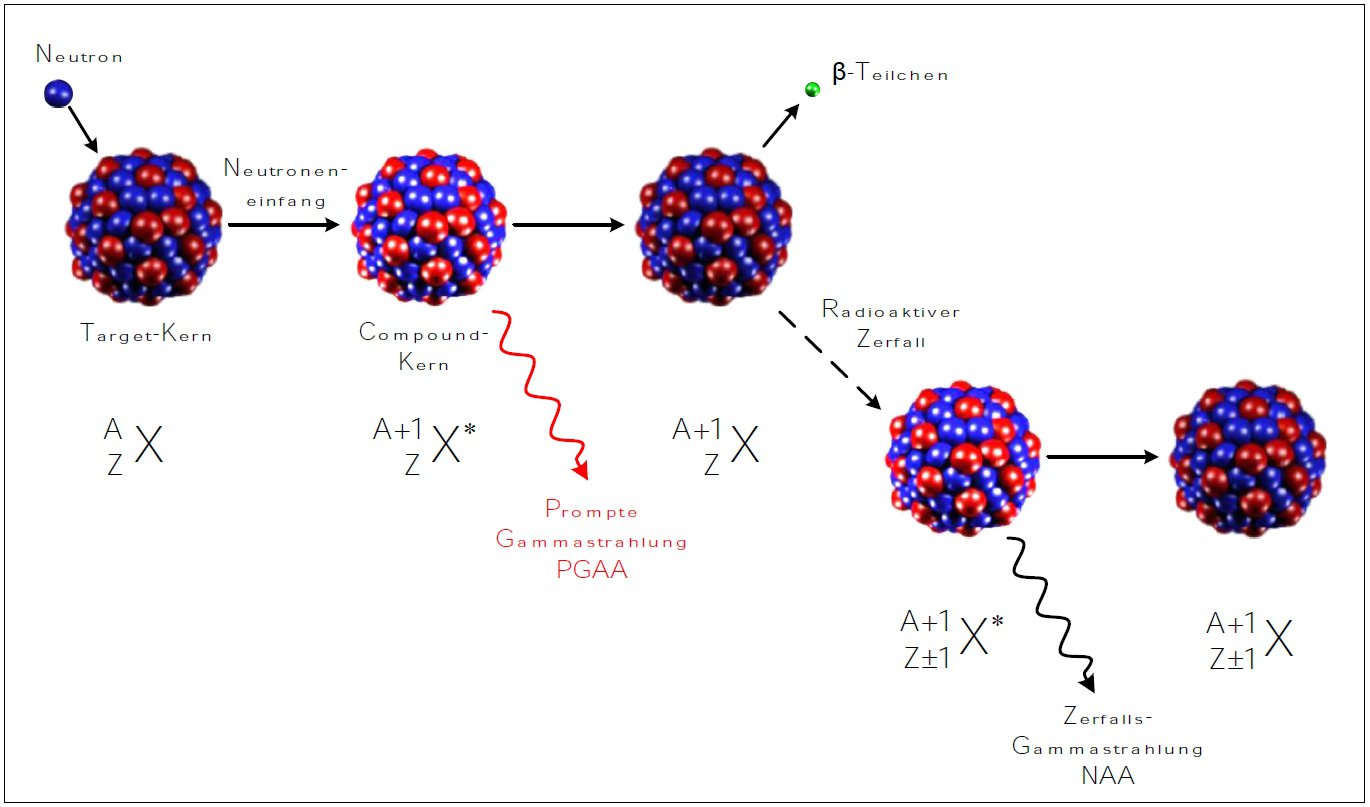 [Speaker Notes: Поглощение нейтронов приводит к ядерным реакциям, в результате которых возникает явление искусственной радиоактивности (нейтронная активация) и деление ядер.
Радиационный захват. При достаточной тепловой скорости нейтрон может быть захвачен ядром. Ядро переходит при этом в возбужденное состояние. Возврат ядра в основное состояние сопровождается испусканием гамма-квантов. При радиационном захвате происходит следующая ядерная реакция: …
т.е. образуется изотоп исходного элемента, а избыточная энергия, полученная ядром вследствие такой перестройки, испускается в виде гамма-кванта. 
Возникающее ядро обычно радиоактивно, так как отношение числа нейтронов к числу протонов в нем увеличивается. Оно переходит в стабильное состояние путем β--распада.
В ядерных реакторах, где создаются мощные потоки тепловых нейтронов, ядерная реакция указанного типа используется для получения искусственных радионуклидов.
Примером этой реакции может служить образование дейтерия из протия.
Не только тепловые, но и быстрые нейтроны могут быть захвачены ядрами атомов. В результате произойдет ядерная реакция с вылетом других частиц.
Радиационный захват нейтрона возможен при любой его энергии и на любых ядрах, но более вероятен на медленных нейтронах и тяжелых ядрах.]
Реакция с образованием протонов (n,p)
[Speaker Notes: Образовавшееся ядро обычно β--активно по причине относительного избытка нейтронов. Примером может служить образование радиоуглерода из азота. Здесь конечный продукт идентичен первоначальному изотопу мишени.]
Реакция с образованием α-частиц (n,α)
[Speaker Notes: Такие реакции идут обычно на легких ядрах. Ядро-продукт обычно бета-минус-радиоактивно.]
Реакция с образованием двух и более нуклонов (n,2n) (n,np) (n,3n)
[Speaker Notes: Это пороговые реакции, которые идут при энергии нейтронов более 10МэВ. Вероятность таких реакций существенно возрастает с увеличением энергии. В результате могут испускаться 2 нейтрона, нейтрон и протон, три нейтрона. Получившееся ядро в большинстве случаев претерпевает β+-распад или электронный захват.]
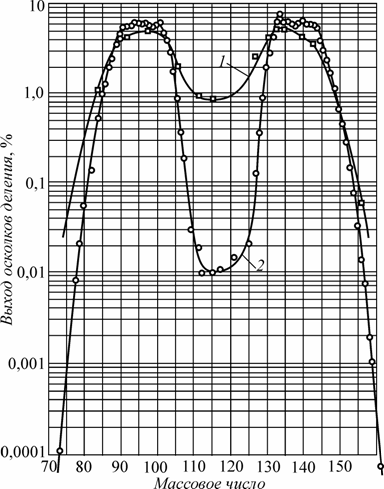 Деление ядер (n,f)
[Speaker Notes: В области тяжелых ядер начинают проявлять себя реакции деления. Основная часть энергии деления превращается в кинетическую энергию “осколков” – т.е. получившихся в результате деления ядер. Распределение осколочных радионуклидов по массовым числам асимметрично, с двумя максимумами в области интервалов 85-105 и 130-150 единиц массы. Отношение их масс примерно равно 1,46. Очень важной особенностью деления является то, что для тяжелых ядер деление идет с испусканием нейтронов, как показывает пример вынужденного деления урана-235]
Преобладающие реакции
[Speaker Notes: Таким образом, при прохождении нейтронов через вещество происходят следующие взаимодействия с ядрами: упругое и неупругое рассеяния, радиационный захват и различного типа ядерные реакции. Вероятность различного типа взаимодействий зависит от энергии нейтронов и заряда ядер поглотителя.
При всех процессах взаимодействия нейтронов с веществом образуются либо заряженные частицы - ядра отдачи, протоны, альфа-частицы, непосредственно производящие ионизацию, либо гамма-излучение, которое также производит ионизацию в результате вторичных процессов.]
Ослабление потока нейтронов
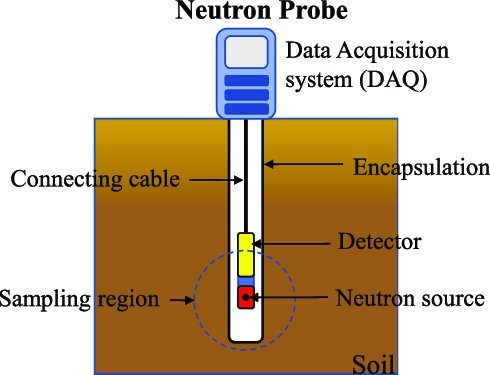 [Speaker Notes: Ослабление потока быстрых и промежуточных нейтронов приближенно, а потока тепловых нейтронов точно подчиняется экспоненциальному закону ослабления. Это используется в приборах технологического контроля, например во влагомерах.]
γ-излучение
Масса покоя кванта = 0
Скорость с=3·1010 м/с
Энергия и длина волны:
n кэВ - 6 МэВ; 1,2-6,2∙10-3 Å (γ-кванты)
100-120 кэВ; 103-6∙10-2 Å (характеристические рентгеновские кванты)
Тормозное излучение (энергия определяется Eβ,max)
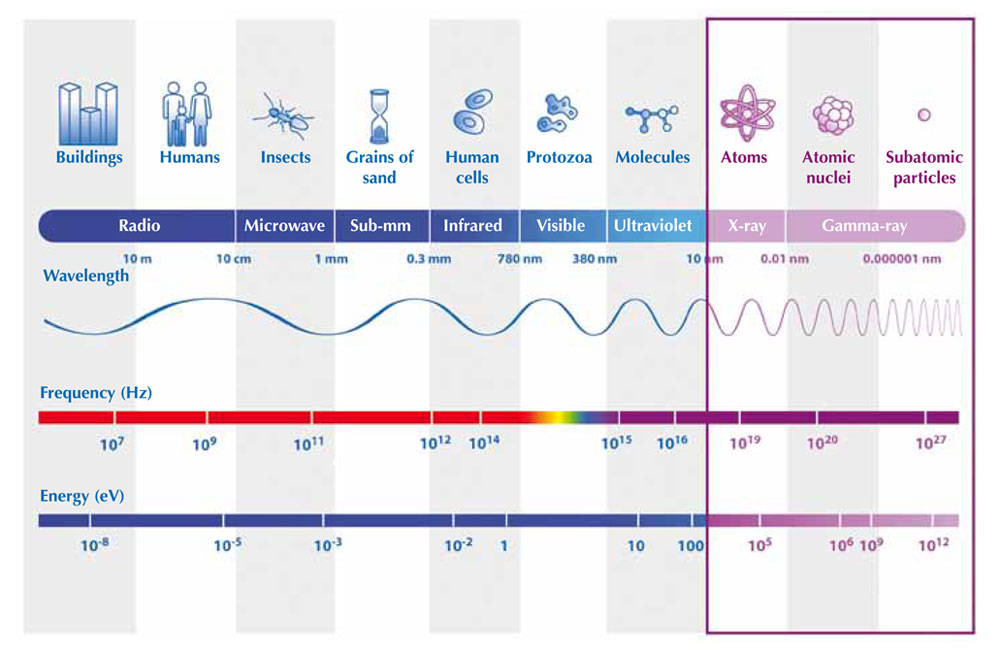 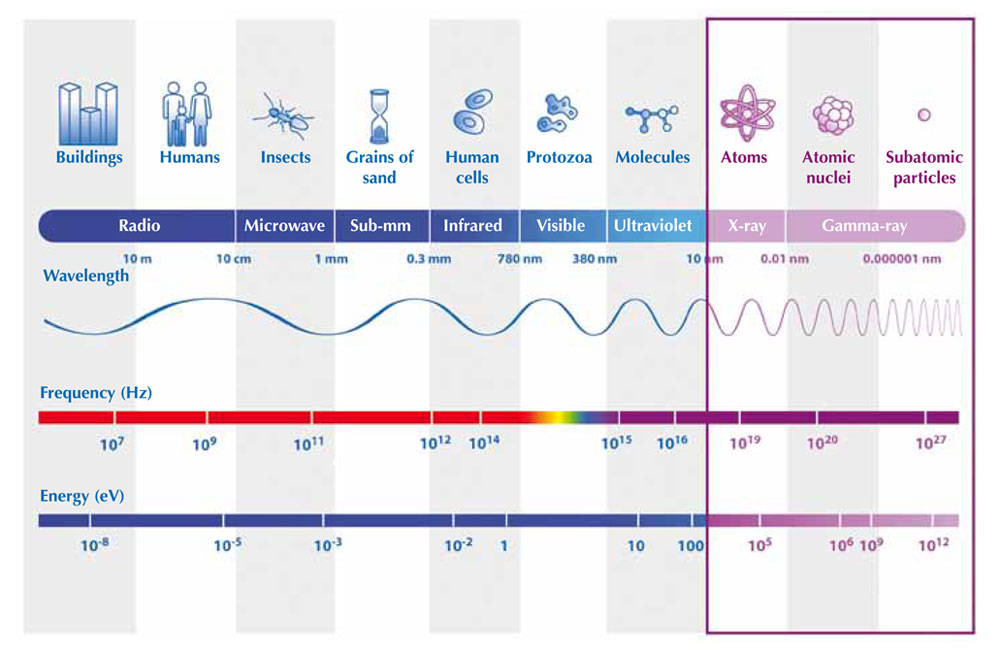 [Speaker Notes: Гамма-излучение – электромагнитное (фотонное), косвенно ионизирующее излучение.]
Фотоэффект
hv
−
−
+++
[Speaker Notes: Фотоэффект – передача всей энергии гамма-кванта электрону (обычно K- или L-оболочки атома). Фотоэффект возможет, если энергия гамма-кванта больше энергии связи электрона с ядром. Кинетическая энергия выбитого электрона есть разность энергии гамма-кванта и энергии связи. Около 80% взаимодействий по механизму фотоэффекта происходит с участием К-электронов.]
Фотоэффект
hvX
−
−
−
+++
+++
[Speaker Notes: Фотоэффект сопровождается либо рентгеновской флуоресценцией, либо каскадом Оже, так как вакансия на К-оболочке заполняется электроном с вышележащей оболочки. 
Каскадное размножение «дырок» после первого оже-перехода происходит до тех пор, пока они не переместятся во внешние оболочки.
Вероятность фотопоглощения возрастает при уменьшении энергии гамма-кванта и увеличении заряда ядер поглотителя.]
Комптоновское рассеяние
hv
−
φ
−
hv’
+++
[Speaker Notes: Комптоновское рассеяние – передача части энергии гамма-кванта электрону внешних оболочек. В результате изменяется угловое распределение гамма-квантов, уменьшается их энергия и появляются электроны отдачи (комптоновские электроны). Кинетическая энергия комптоновских электронов меняется вместе с величиной угла φ. Она максимальна при φ=0 и минимальна при φ=90 градусов.
Доля энергии гамма-кванта, передаваемая электрону растет с увеличением энергии гамма-кванта. 
Вероятность комптоновского рассеяния возрастает при уменьшении энергии гамма-кванта, зависимость от заряда ядер поглотителя меньше, чем для фотоэффекта.]
Электрон-позитронное взаимодействие
−
hv
+++
+
[Speaker Notes: Образование электрон-позитронных пар – преобразование энергии гамма-кванта в поле ядра в энергию электрона и позитрона. Пороговая энергия составляет удвоенную энергию покоя электрона = 1022 кэВ.
Вероятность образования электрон-позитронных пар возрастает с увеличением заряда ядер поглотителя.]
Области преобладания фотоэффекта, комптоновского рассеяния и образования электрон-позитронных пар в зависимости от энергии первичного гамма-кванта и заряда ядер поглотителя
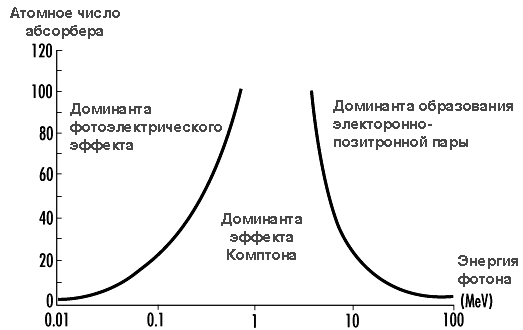 [Speaker Notes: Как видно из рисунка, с увеличением заряда ядер поглотителя потери энергии будут особенно резко возрастать в области преобладания фотоэффекта.]
Ослабление потока γ-квантов
[Speaker Notes: Ослабление потока гамма-квантов подчиняется эмпирическому экспоненциальному закону ослабления. Этот закон выполняется при любой толщине поглотителя. При бесконечно большой толщине поток имеет бесконечно малое, но не нулевое значение.]
Проникающая способность γ-излучения
Средняя глубина проникновения
Толщина слоя половинного ослабления
[Speaker Notes: Гамма-кванты не имеют определенного пробега в веществе. Для характеристики проникающей способности гамма-квантов используют значения средней глубины проникновения гамма-квантов в материал и толщины слоя половинного ослабления гамма-квантов.]
Проникающая способность γ-излучения
[Speaker Notes: Число заряженных частиц, непосредственно образующихся в результате трех основных процессов передачи энергии, относительно невелико. Ионизирующее действие гамма-излучения определяется в основном неупругими взаимодействиями вторичных электронов (фото-, комптоновских, электронов и позитронов пар) с атомами поглотителя. К этим электронам применимы все изложенные ранее представления о потерях энергии и ионизации среды бета-частицами.]